The NIH Data Commons:A Cloud-based Training Environment
Philip E. Bourne, Ph.D. FACMI
Associate Director for Data Science
National Institutes of Health 
Slides adapted from Vivien Bonazzi
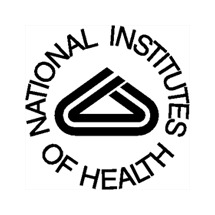 Agenda
Why cloud based training is important to the NIH

What the NIH is doing to support it
The Data Commons 	            is an NIH endorsed platform that fosters the development of a digital ecosystem
That digital ecosystem allows   		    		      transactions to occur on FAIR data*                                  at scale                 * http://www.ncbi.nlm.nih.gov/pubmed/26978244
Data Commons is a Platform that fosters development of a digital EcosystemTreats products of research – data, software, methods, papers, training materials etc. as a digital asset (object)Digital objects need to conform to FAIR principles-  Findable, Accessible, Interoperable, Reproducible Digital objects exist in a shared virtual space (initial)  - Find, Deposit,  Manage,  Share and Reuse: digital assetsEnables interactions between Producers and Consumers of digital assetsGives currency to digital assets and the people who develop and support them
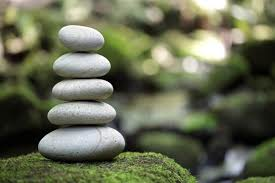 To understand the Data Commons Platform (and how it works for biomedical data) we need to use a Platform stackto help visualize the concept
[Speaker Notes: Framework helps visualize the concept of the platform]
NIH Data Commons - Platform Stack
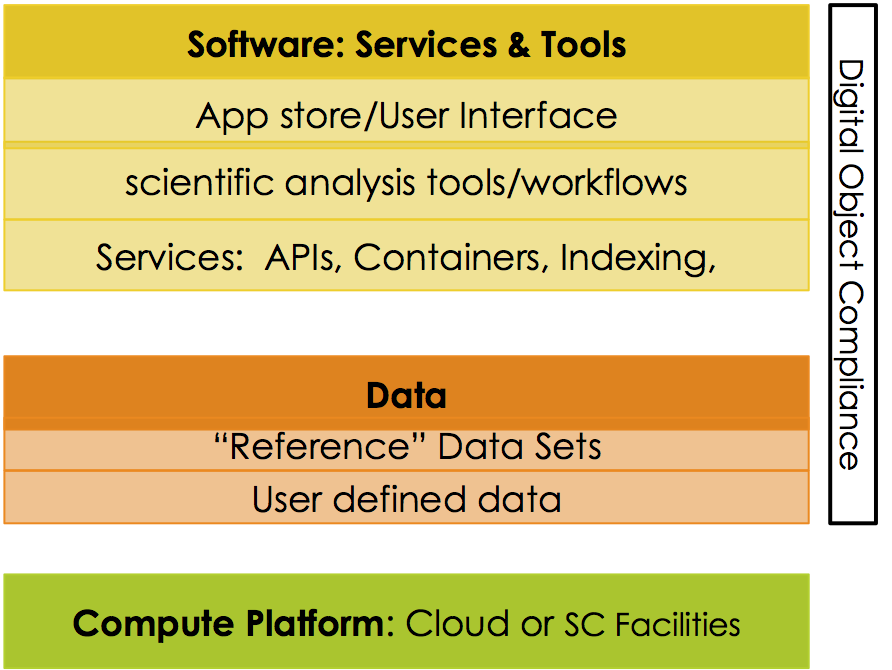 https://datascience.nih.gov/commons
NIH Data Commons - Platform Stack
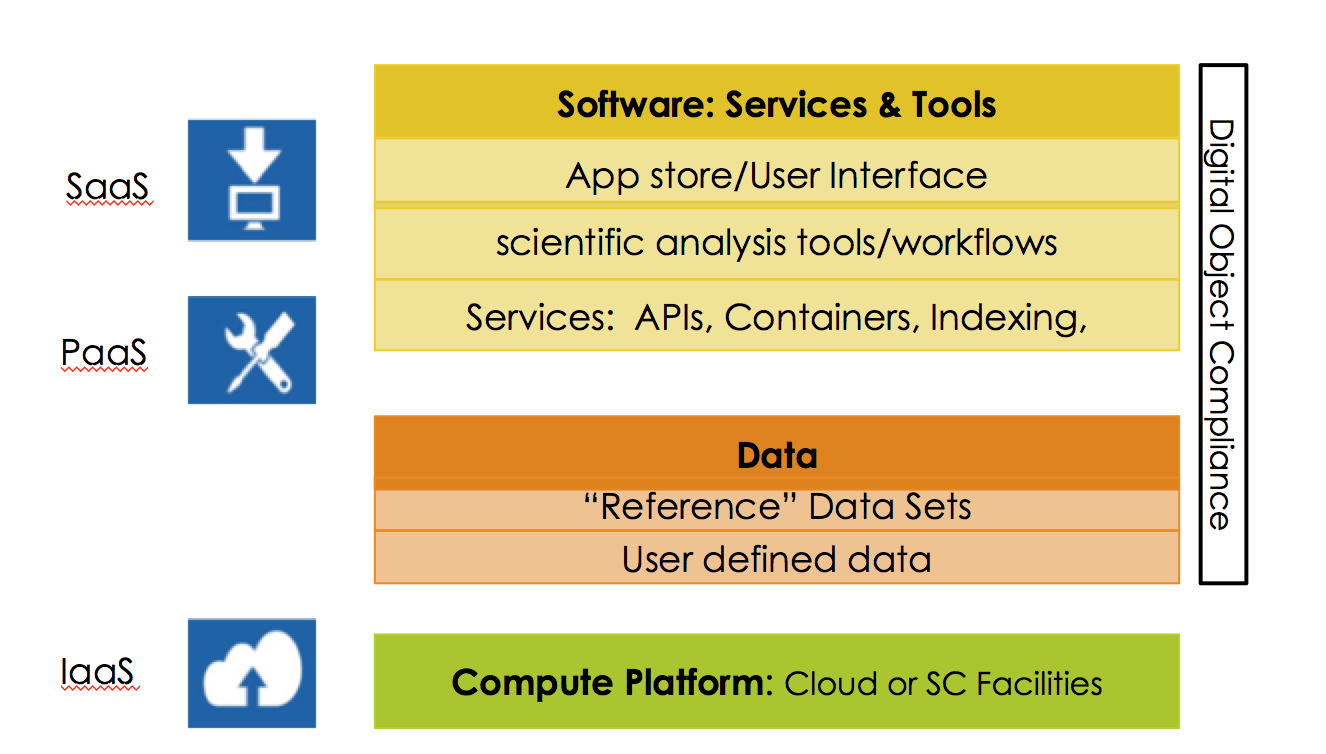 https://datascience.nih.gov/commons
NIH Data Commons - Platform Stack
Network/Community
 Market Place
Digital Market Place, Bazaar, Community
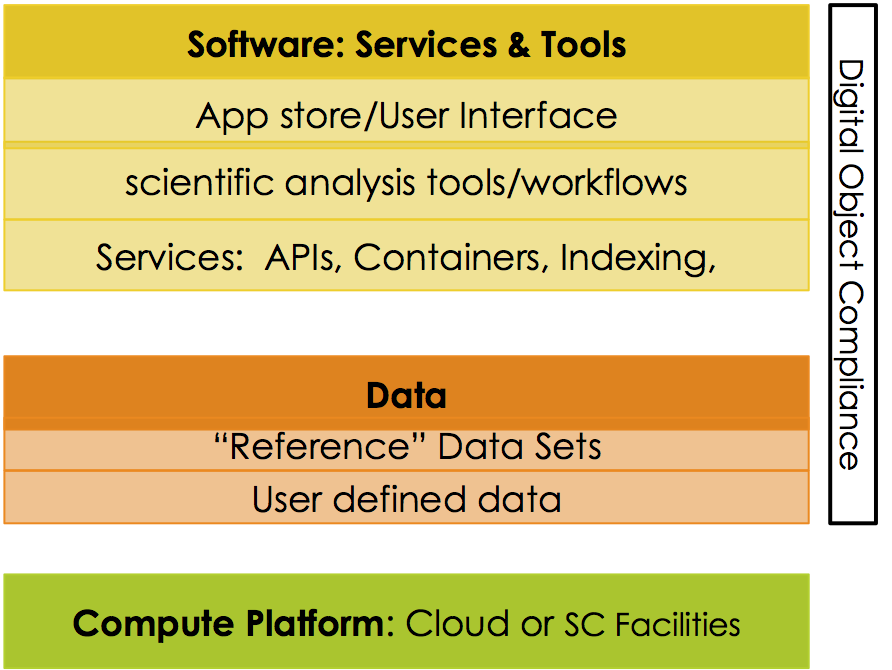 Technology
Data
Sangeet Paul Choudary – Platform Scale
NIH Data Commons Pilots
Current Data Commons Pilots
Explore feasibility of the Commons Platform (FW)
Provide data objects to populate the Commons
Facilitate collaboration and interoperability
Commons Stack Pilots
Provide access to cloud (IaaS) and PaaS/SaaS via credits
Connecting credits to NIH Grant
Cloud Credit Model
Making large and/or high value NIH funded data sets and tool accessible in the cloud
Reference Data Sets
Developing Data & Software Indexing methods
Leveraging BD2K efforts bioCADDIE et al
Collaborating with external groups
Resource Search & Index
Data Commons Pilot – connecting the pieces
Co-location of large and/or highly utilized NIH funded data on the cloud
+ commonly used tools for analyzing and sharing digital objects 
to create an interoperable resource for the research community. 

Investigators will be able to collaborate and share digital objects within this environment and connect with others
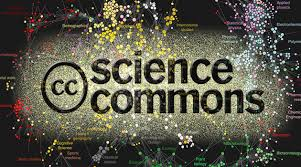 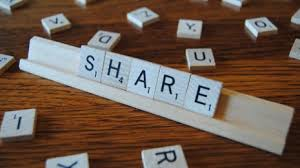 Educational Opportunities
Goal: To strengthen the ability of a diverse biomedical workforce to develop and benefit from data science
[Speaker Notes: Short term: produce a searchable catalog of physical and virtual courses; Funding diversity awards to work with BD2K Centers; Expand IRP training started Jan 2015 e.g. Software carpentry and Train the trainers

Long term: evaluation]
Thank you
ADDS Office
- Vivien Bonazzi, Michelle Dunn, Jennie Larkin, Mark Guyer, Sonynka Ngosso
NCBI:  George Komatsoulis
NHGRI:  Valentina di Francesco
NIGMS: Susan Gregurik
CIT:  Andrea Norris,  Debbie Sinmao, 
NCI:  Warren Kibbe, Tony Kerlavage, Tanja Davidsen, Ian Fore
NIAID:  JJ McGowan, Nick Weber, Darrell Hurt, Maria Giovanni, Alison Yao
The NIH Common Fund:  Betsy Wilder, Jim Anderson, Leslie Derr
Trans NIH BD2K Executive Committee & Working groups
Many biomedical researchers, cloud providers, IT professionals